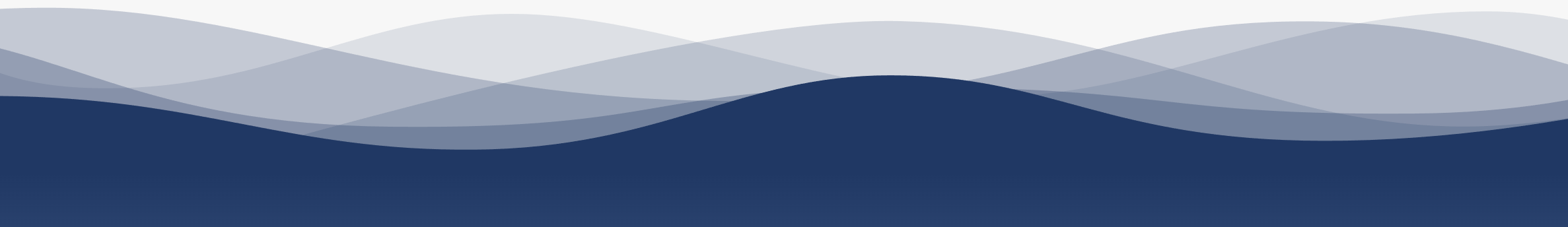 1
7
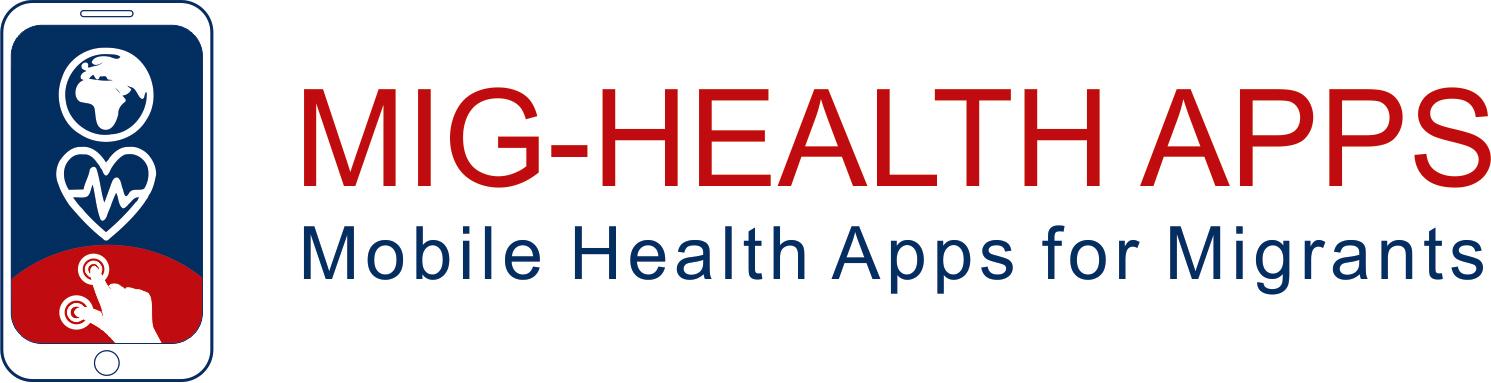 2
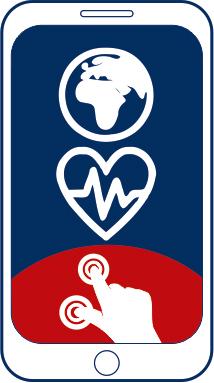 8
3
9
https://apps4health.eu/
4
Module 1  - Closure session (1.4)General awareness on the relevance of self-management and Health apps
10
5
11
6
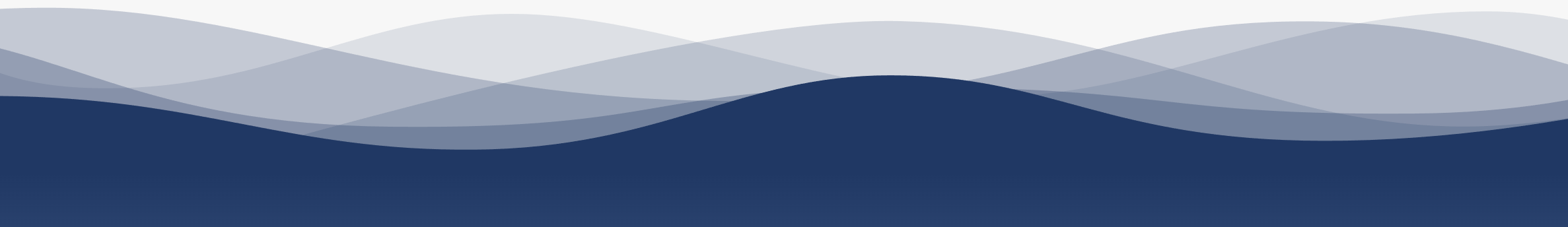 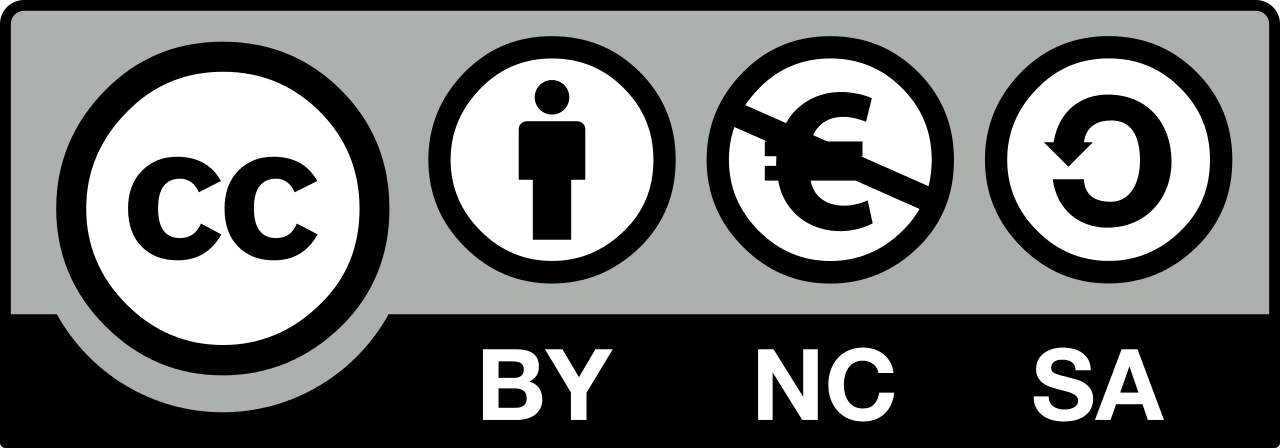 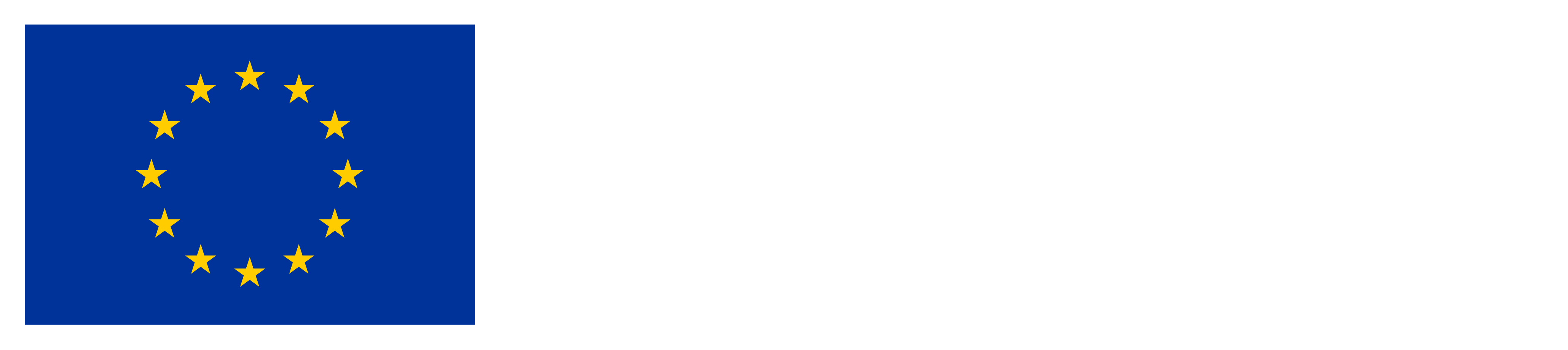 Funded by the European Union. Views and opinions expressed are however those of the author(s) only and do not necessarily reflect those of the European Union or the European Education and Culture Executive Agency (EACEA). Neither the European Union nor EACEA can be held responsible for them.
Partners
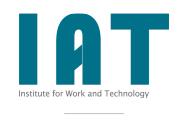 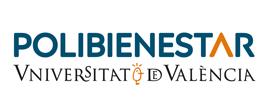 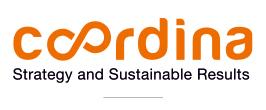 WESTFALISCHE HOCHSCHULE GELSENKIRCHEN,BOCHOLT, RECKLINGHAUSEN
GELSENKIRCHEN, GERMANY
www.w-hs.de
COORDINA ORGANIZACIÓN DE EMPRESAS YRECURSOS HUMANOS, S.L.
VALENCIA, SPAIN
coordina-oerh.com
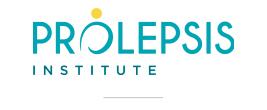 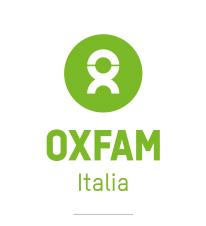 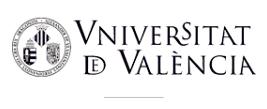 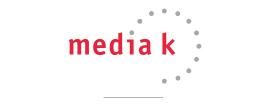 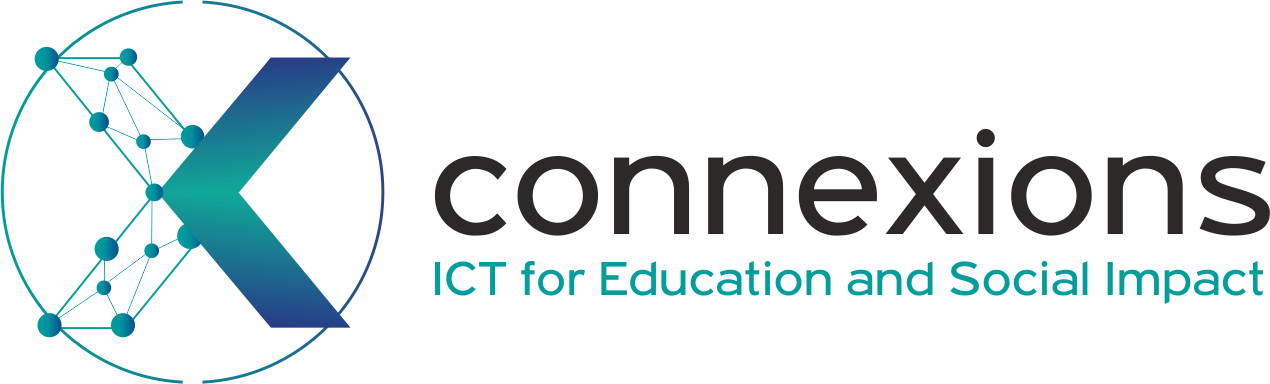 CONNEXIONS
ATHENS, GREECE
www.connexions.gr
PROLIPSIS
ATHENS, GREECEwww.prolepsis.gr
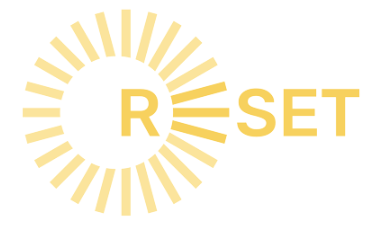 UNIVERSITAT DE VALENCIA
VALENCIA, SPAIN
www.uv.es
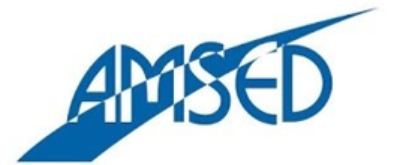 media k GmbH
Bad Mergentheim, GERMANY
www.media-k.eu
OXFAM ITALIA INTERCULTURA
AREZZO, ITALY
www.oxfamitalia.org/
RESET
CYPRUS
www.resetcy.com
AMSED
STRASBOURG, FRANCE
www.amsed.fr
1
General awareness on the relevance of self-management and Health apps
Objectives
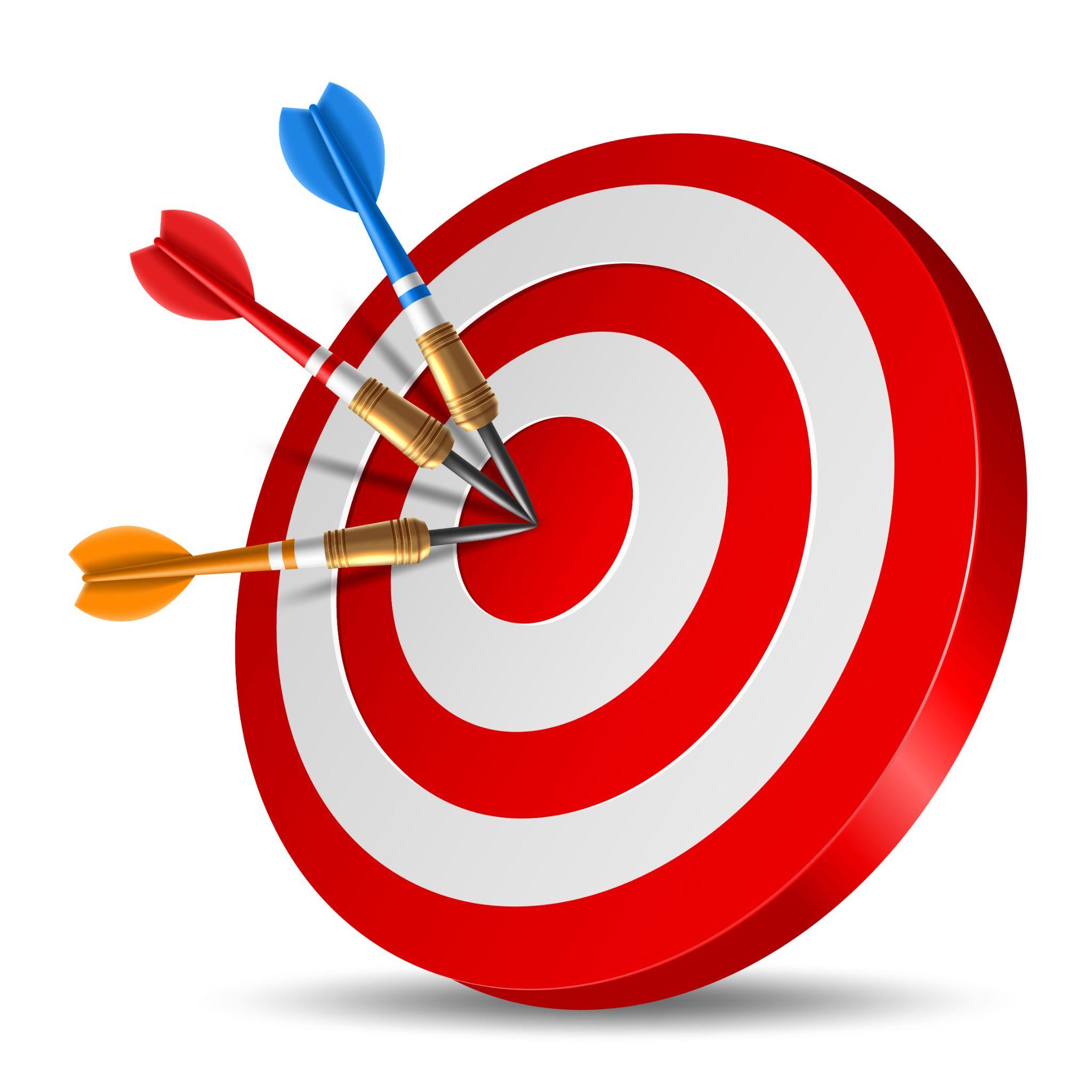 Mig health apps programme sum-up
Health self management sum-up
Main areas of the programme
Source: Image by nuraghies on Freepik
1
General awareness on the relevance of self-management and Health apps
Competences
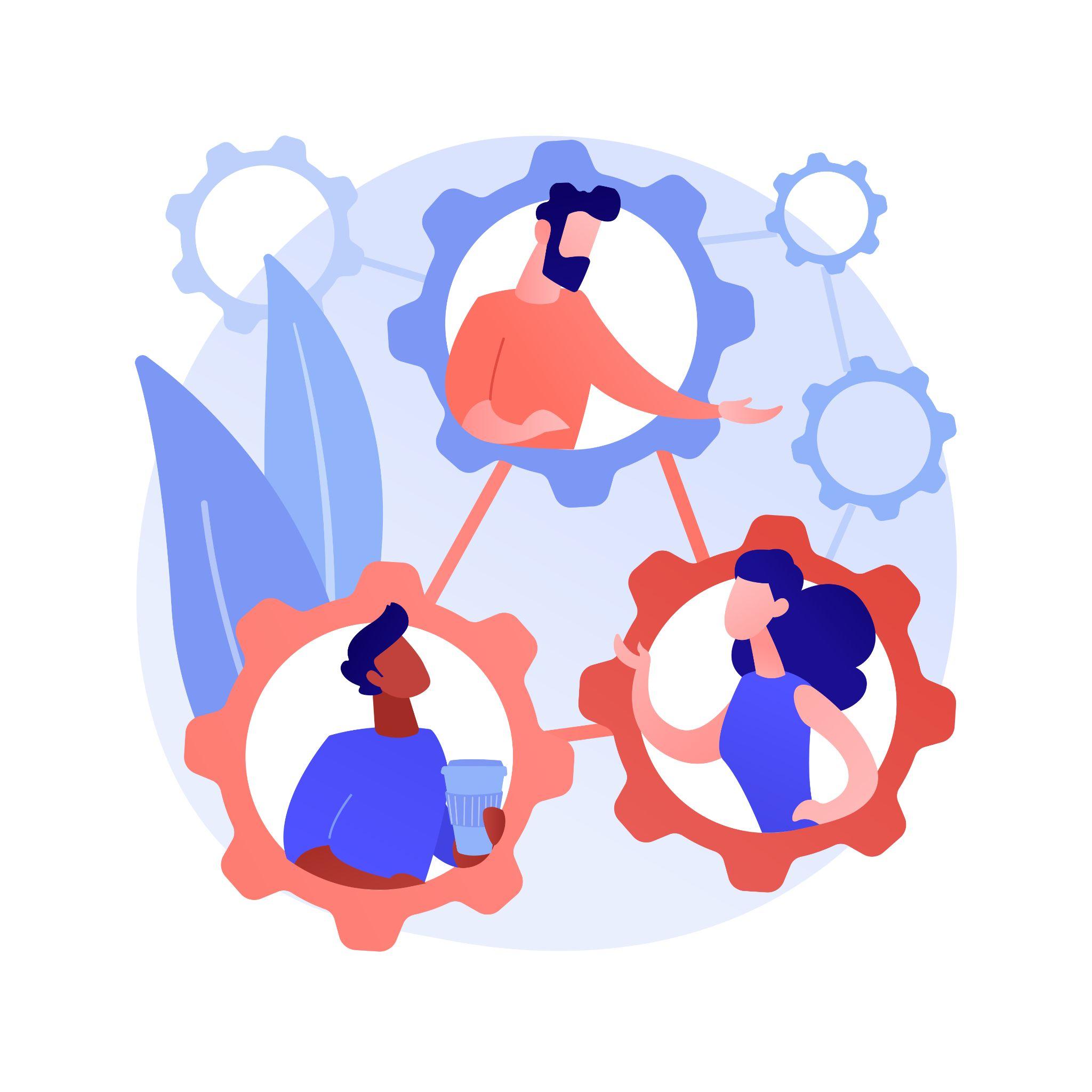 Summary of the main lessons learned from the ETA 1
Image by vectorjuice on Freepik
Mig Health Apps (1)
The aim of the Mig Health Apps project is to increase migrants' competencies in the use of health applications.
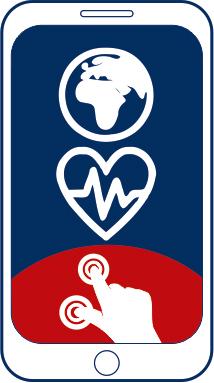 Mig Health Apps (2)
The Training Program is structured into a set of “Experiential Training Activities”
ETA1. General awareness on the relevance of self-management and Health Apps 
ETA2. How to search and select Health Apps 
ETA3. Health Apps for Physical Activity 
ETA4. Health Apps for Rest Routines 
ETA5. Health Apps for Substances Use 
ETA6. Health Apps for Nutrition 
ETA7. Health Apps Women's Health 
ETA8. Health Apps for Children's Care 
ETA9. Health Apps for the Elderly 
ETA10. Health Apps for Mental Health Problems
ETA11. Health Apps for Healthcare Services
Use of health Apps
The use of health applications has been increasing in recent years and can be a useful resource to enhance the well-being of migrants. 
Health apps can promote health and primary disease prevention, help people with chronic diseases to manage their medical conditions, improve adherence to treatment , increase patients' autonomy
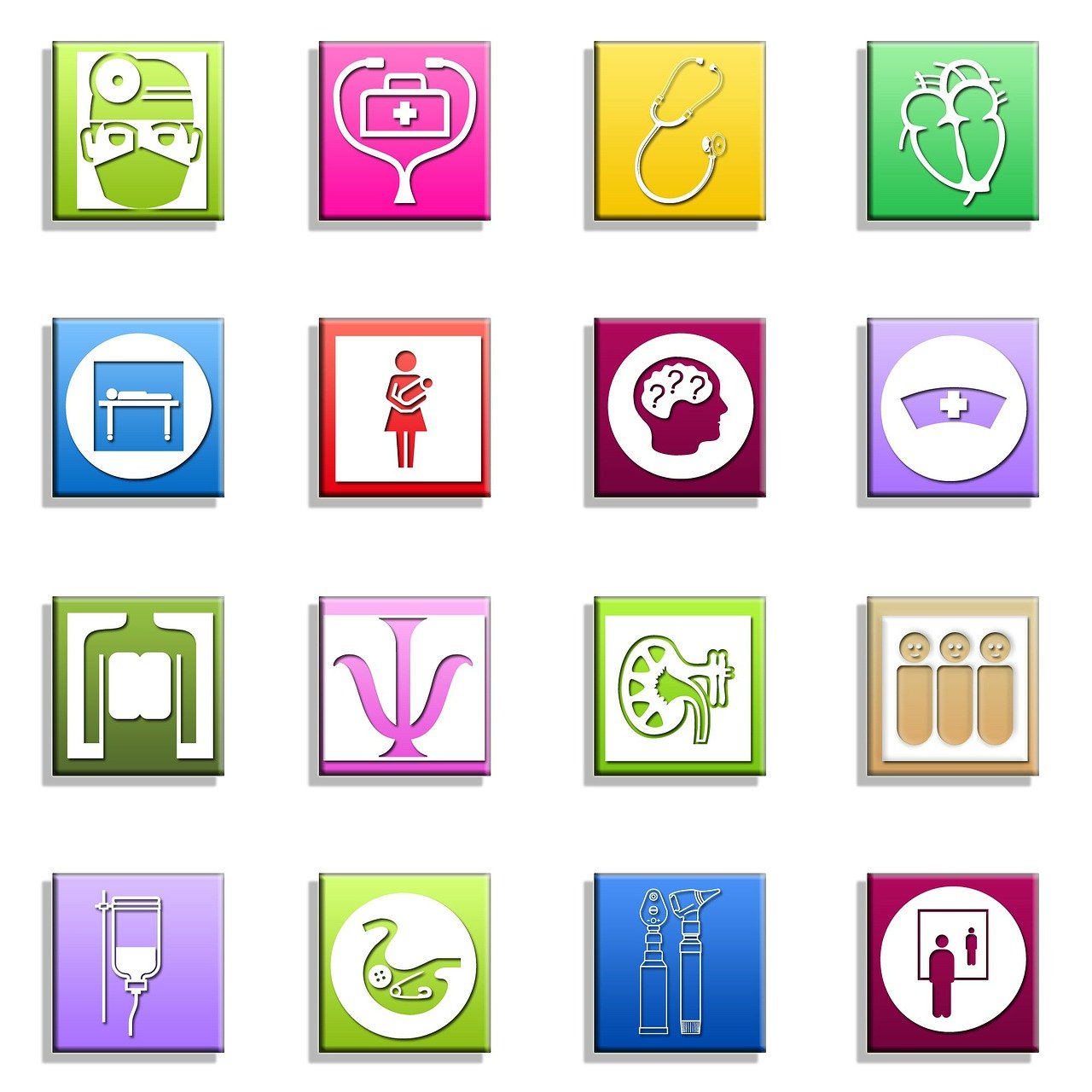 Source | Palabay license
Provide Feedback & Discuss
Do you think this course has been useful?
Do you think you will use any of the module apps?
From your experience, do you consider that these applications help to achieve the objectives?
Can you comment on any positive experience you have had with the application used?
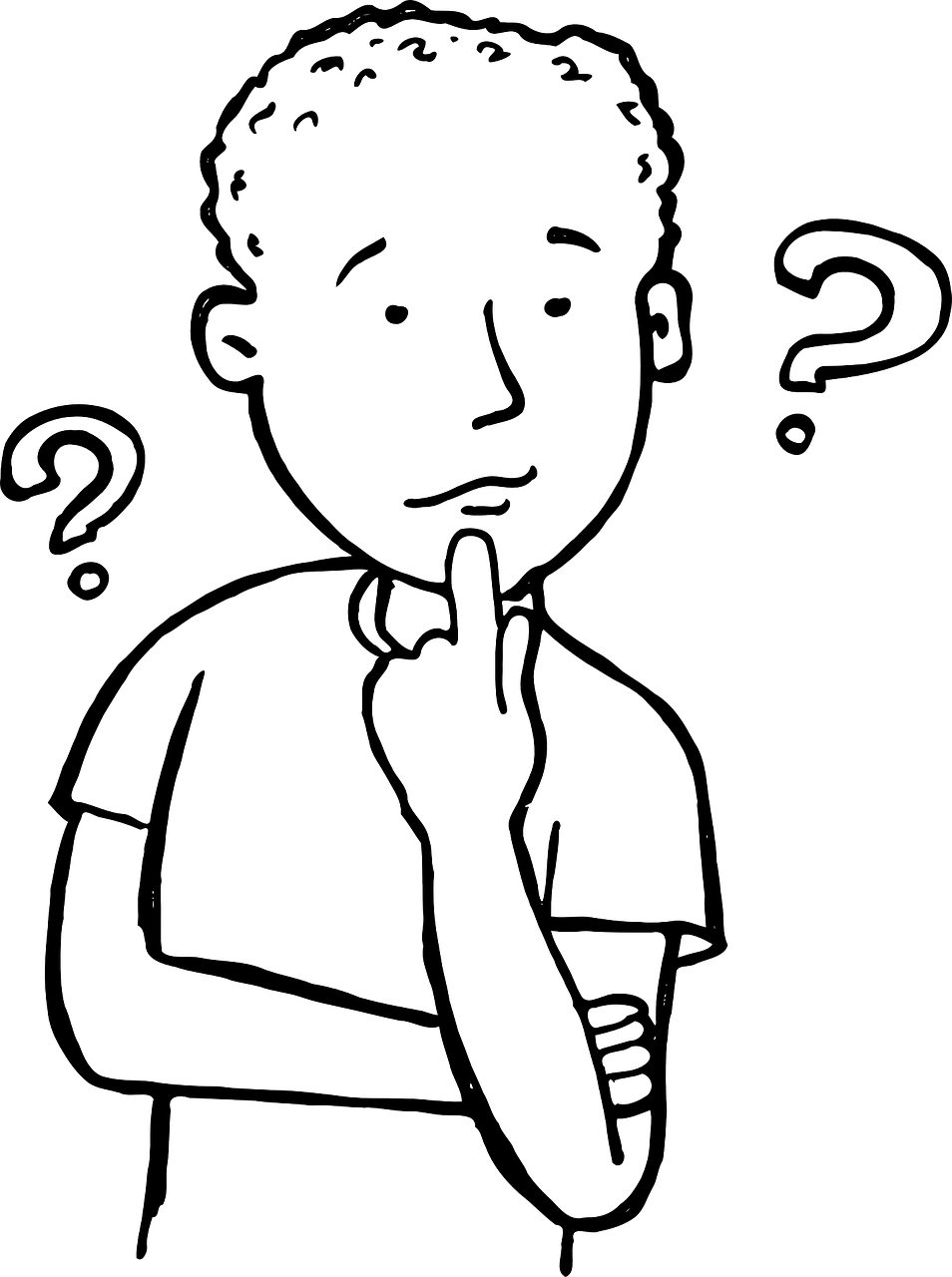 Source | Pixabay license
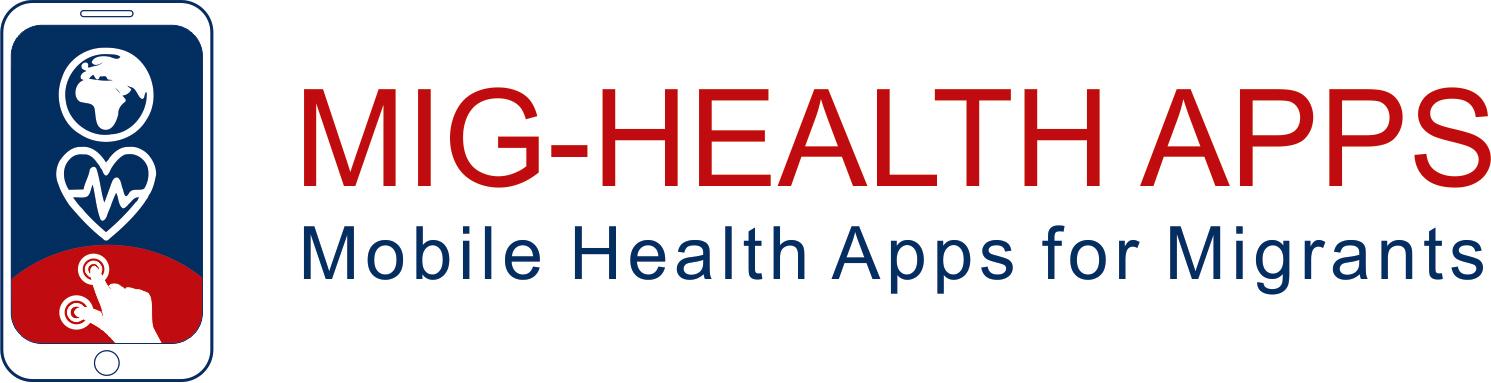 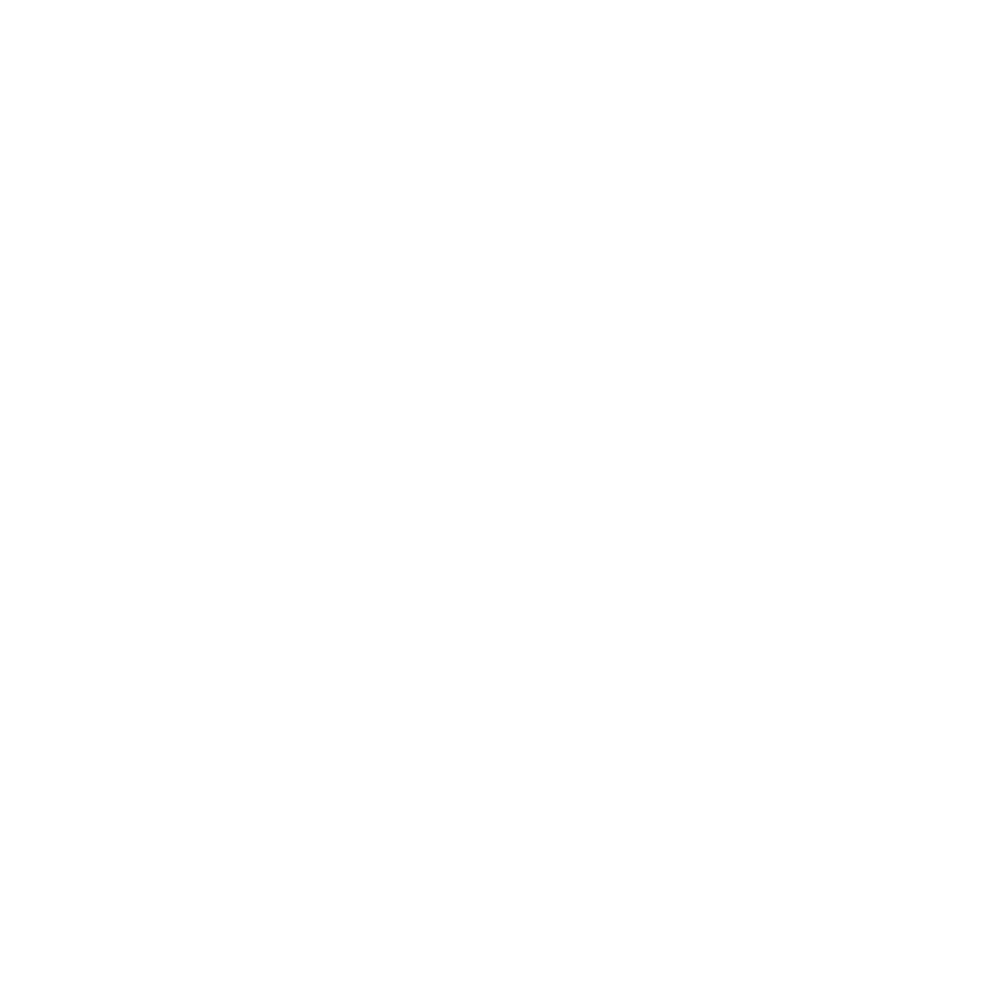 Congratulations!You have completed this module!
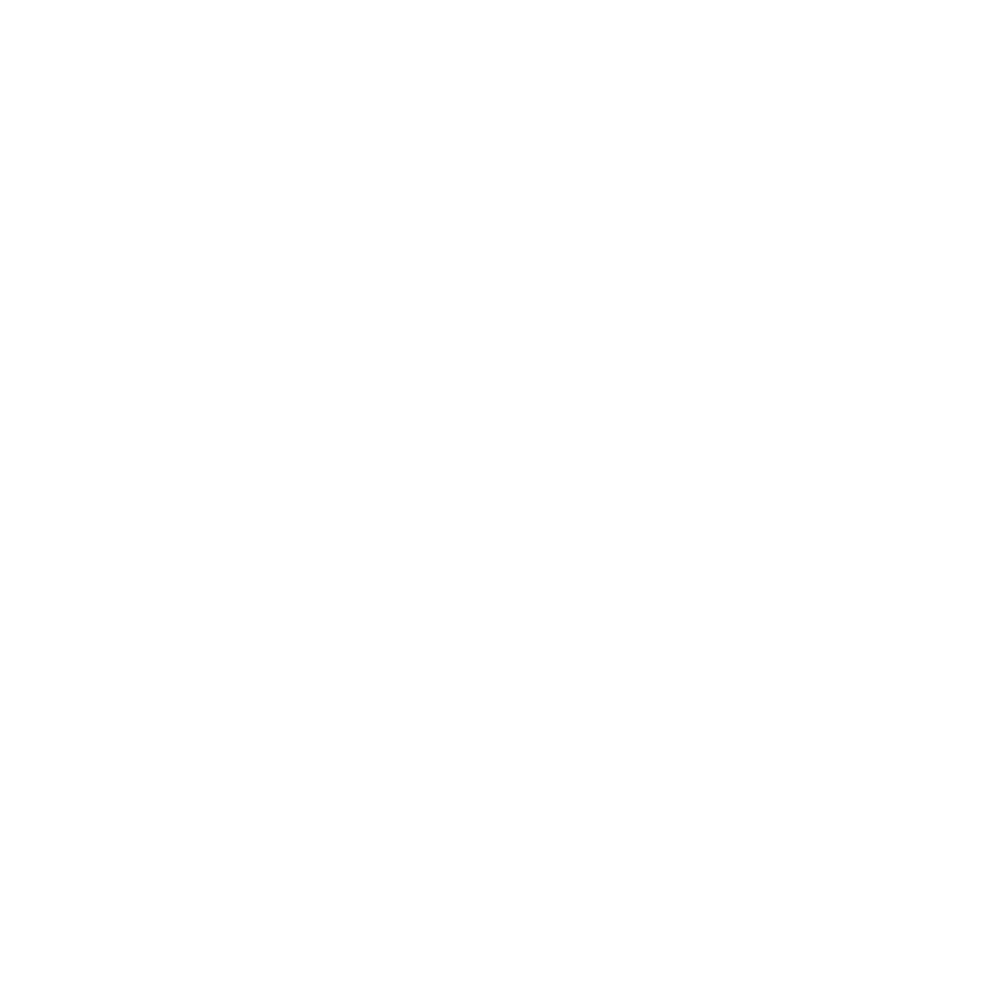 This project has been funded with support from the European Commission. This publication (communication) reflects the views only of the author, and the Commission cannot be held responsible for any use which may be made of the information contained therein.
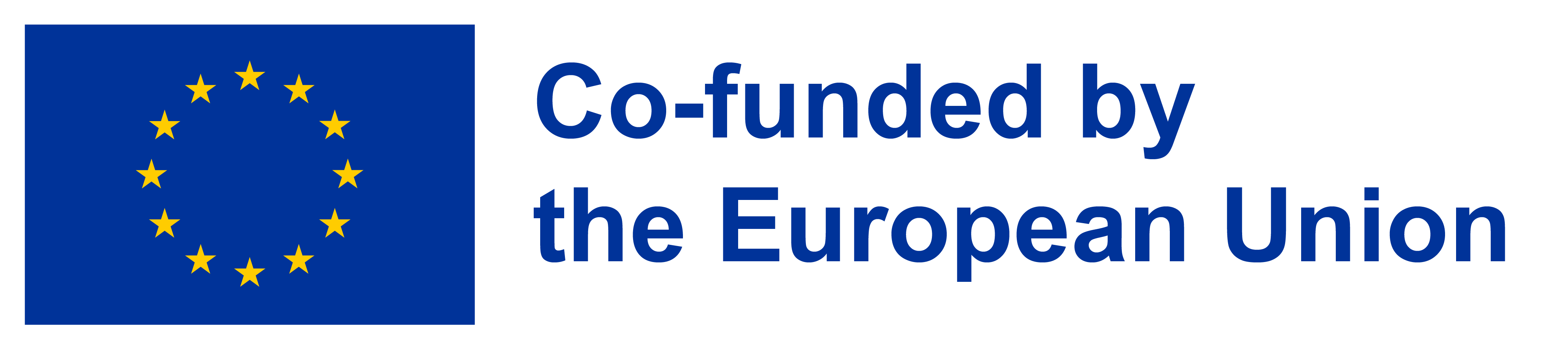